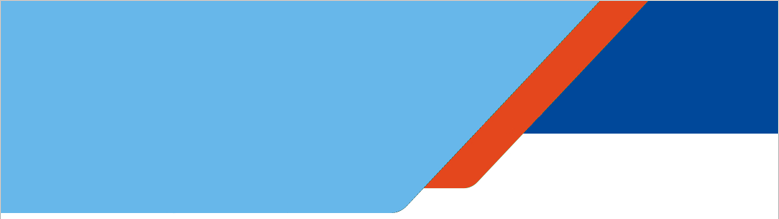 Министерство труда и развития кадрового потенциала Камчатского края
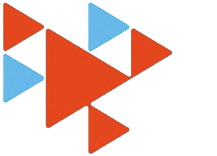 ЦЕЛЕВОЕ ОБУЧЕНИЕ 
в Камчатском крае 

для работодателей, являющихся резидентами территорий опережающего развития, и работодателей в сфере рыболовства
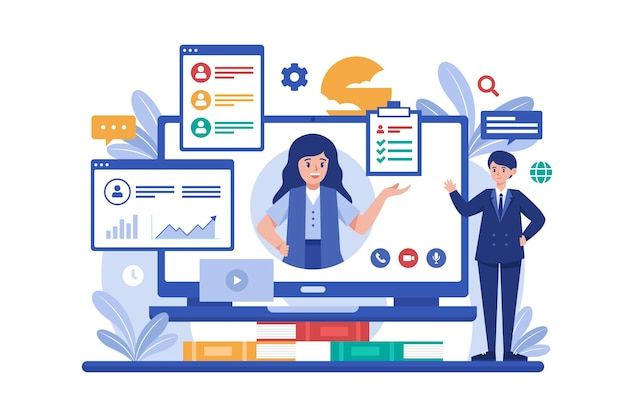 2025
Памятка по целевому обучению
для работодателей ТОР и сферы рыболовства
Целевое обучение – обучение по программам среднего профессионального и высшего образования на основании договора о целевом обучении, заключенного между гражданином, поступающим на обучение по образовательной программе среднего профессионального или высшего образования, и заказчиком целевого обучения.
Министерство труда и развития кадрового потенциала Камчатского края выступает заказчиком целевого обучения для организаций, предусмотренных постановлением Камчатского края от 10.10.2024 № 492-П «О реализации в Камчатском крае отдельных мероприятий, связанных с организацией целевого обучения», включая:
организации, являющиеся резидентами территорий опережающего развития, особой экономической зоны, зоны территориального развития, Арктической зоны, свободного порта Владивосток;
организаций, признанных сельскохозяйственными товаропроизводителями в соответствии с частью 1 статьи 3 Федерального закона от 29.12.2006 № 264-ФЗ «О развитии сельского хозяйства» по направлениям подготовки и специальностям сферы рыболовства и инженерии в сфере рыболовства (при условии нахождения в указанном статусе не менее трех лет).
Указанные предприятия и организации включаются в договор о целевом обучении в качестве работодателя, гарантирующего трудоустройство гражданина после прохождения целевого обучения.
     Гражданин, в свою очередь, осваивает ту образовательную программу, которая указана в договоре между ним и организацией, и обязуется отработать у работодателя после завершения обучения от 3 до 5 лет.
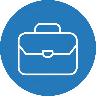 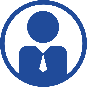 Для участия в целевом обучении обязательным условием является регистрация работодателя на единой цифровой платформе в сфере занятости и трудовых отношений «Работа в России», а также авторизация на указанном портале с использованием единой системы идентификации и аутентификации.
Механизм организации целевого обучения в Камчатском крае

      Для заключения договора о целевом обучении необходимо:
      1. Направить с 01 апреля по 01 июня в Министерство труда  заявку по установленной форме с приложением следующих документов:
Для организаций, являющихся резидентами ТОР, особой экономической зоны, зоны территориального развития, Арктической зоны, свободного порта Владивосток – свидетельство, удостоверяющее регистрацию юридического лица или индивидуального предпринимателя в качестве резидента территории опережающего социально-экономического развития;
Для организаций, признанных сельскохозяйственными товаропроизводителями по направлениям подготовки и специальностям сферы рыболовства и инженерии в сфере рыболовства - отчетность о финансово-экономическом состоянии товаропроизводителей агропромышленного комплекса за отчетный год (доля дохода от реализации производимой продукции должна составлять не менее чем семьдесят процентов за календарный год).
     В заявке необходимо указать с какой категорией граждан планируется заключить договор: граждане, поступающие в образовательные организации; граждане, обучающиеся в образовательных организациях.
	      2. До 10.06 Министерство труда размещает на портале «Работа России» предложения о целевом обучении на основании представленных работодателями заявок, исходя из наличия квоты на целевое обучение по заявленным направлениям подготовки.
      3. Граждане, претендующие на целевое обучение, откликаются на размещенные на портале «Работа России» предложения работодателей и подают документы для зачисления в образовательные организации - в срок, установленный образовательными организациями.
      4. До 01.09 – Министерство труда обеспечивает заключение договоров о целевом обучении, с гражданами, поступившими в образовательные организации.
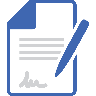 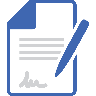 Ответственность сторон договора о целевом обучении
     Стороны договора о целевом обучении несут ответственность за неисполнение или ненадлежащее исполнение своих обязательств в соответствии с законодательством Российской Федерации, в том числе в соответствии со статьями 56, 71.1 Федерального закона от 29.12.2012 № 273-ФЗ.
Обязательства работодателя:
В случае неисполнения обязательств по трудоустройству гражданина, заключившего договор о целевом обучении, или расторжения им договора о целевом обучении в одностороннем порядке работодатель выплачивает гражданину компенсацию в размере трехкратной среднемесячной начисленной заработной платы в Камчатском крае в соответствии с договором о целевом обучении, на дату отчисления его из организации, осуществляющей образовательную деятельность, в связи с получением образования (завершением обучения).
Компенсирует расходы на меры поддержки
Гражданин, не исполнивший обязательства по освоению образовательной 
программы и отработке
Заказчику целевого обучения
Выплачивает компенсацию 
в сумме, равной 3-х кратной величине среднемесячной начисленной заработной плате в Камчатском крае
Работодатель, не трудоустроивший гражданина
Гражданину
Штраф в размере расходов бюджета на обучение гражданина (за первый год обучения либо за период обучения до дня расторжения целевого договора)
Неисполнение заказчиком подписания целевого договора и необеспечение трудоустройства влечет штрафные санкции (ст. 99 Постановления № 555)
Образовательной организации
Нормативные правовые акты, регулирующие целевое обучение в Российской Федерации:
Федеральный закон 29.12.2012 № 273-ФЗ «Об образовании в Российской Федерации» (статьи 56, 71.1);
постановление Правительства Российской Федерации от 27.04.2024 № 555 «О целевом обучении по образовательным программам среднего профессионального и высшего образования».
Нормативные правовые акты, регулирующие целевое обучение в Камчатском крае:
постановление Правительства Камчатского края от 10.10.2024          № 492-П «О реализации в Камчатском крае отдельных мероприятий, связанных в организацией целевого обучения»;
постановление Правительства Камчатского края от 23.03.2021         № 101-П «О мерах поддержки граждан, проходящих целевое обучение, включаемых в договоры о целевом обучении»
Меры поддержки для граждан, обучающихся по договорам о целевом обучении
Министерство труда оказывает гражданам, обучающимся в рамках договоров о целевом обучении, следующие меры поддержки: 
для обучающихся по очной форме обучения - ежемесячная материальная выплата в размере от 3500 до 12800 в зависимости от успеваемости;
2) для обучающихся по очной и заочной формам обучения -  компенсация оплаты проезда от места обучения до г. Петропавловка-Камчатского (Корякского округа, Алеутского муниципального округа) и обратно, а также для прохождения производственной практики в объеме фактических расходов, но не более:
58 000 рублей до населенных пунктов Корякского округа и Алеутского муниципального округа и обратно;
25 000 рублей – до Петропавловск-Камчатского и обратно..
Контактная информация
Адрес Министерства труда и развития кадрового потенциала Камчатского края: Камчатский край, г. Петропавловск-Камчатский, ул. Ленинградская, д. 72;
электронная почта: Agzanyat@kamgov.ru, obuchenie@kamgov.ru.
    Подробную информацию о целевом обучении можно узнать в Министерстве труда Камчатского края по номеру телефона: 8(4152)42-48-85 (доб. 3611, 3612, 3613, 3614)
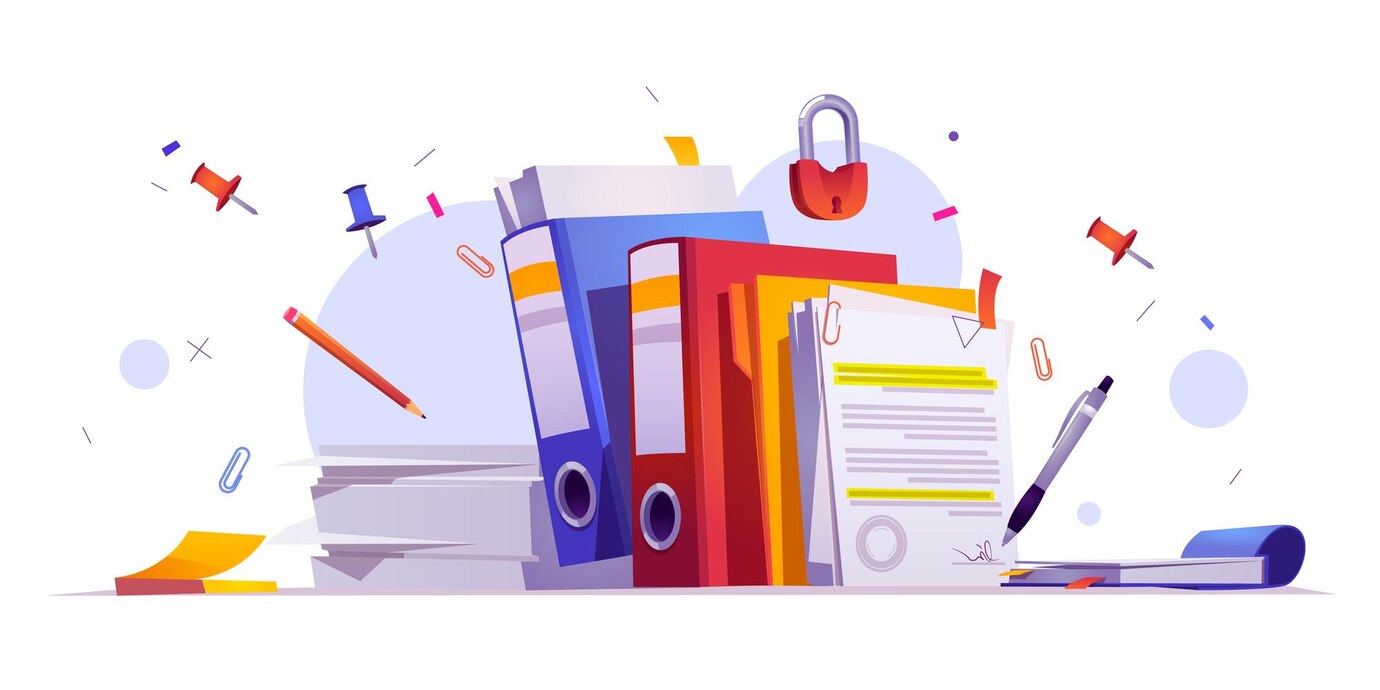 Информация, касающаяся организации целевого обучения в Камчатском крае
https://kamgov.ru/agzanyat/celevoe-obuchenire
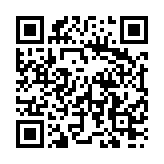